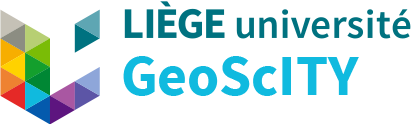 Detection and structuration of building and vegetation changes using LiDAR point clouds.
Abderrazzaq Kharroubi 1, Zouhair Ballouch 1,2, Imane Jeddoub 1, Rafika Hajji 2, Roland Billen 1
1, GeoScITY, UR SPHERES, University of Liège, 4000 Liège, Belgium; (akharroubi, zouhair.ballouch, i.jeddoub, rbillen)@uliege.be 
2, College of Geomatic Sciences and Surveying Engineering, Hassan II Institute of Agronomy and Veterinary Medicine, Rabat 10101, Morocco; r.hajji@iav.ac.ma
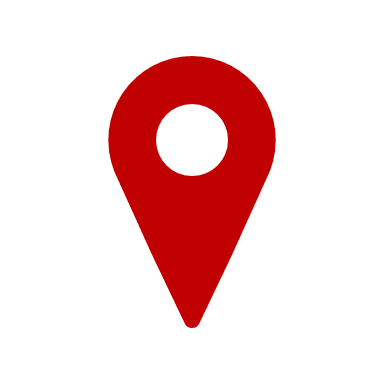 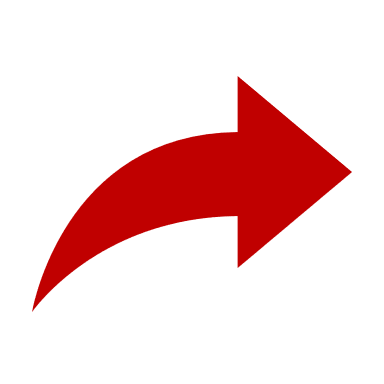 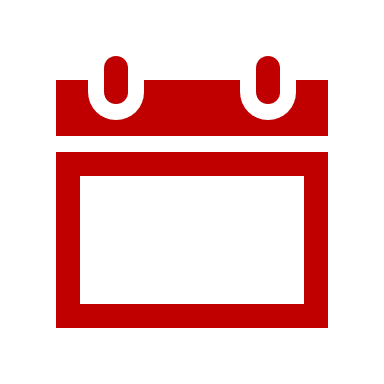 Low-Cost 3D workshop
Brescia, Italy
12-13 December 2024
Introduction
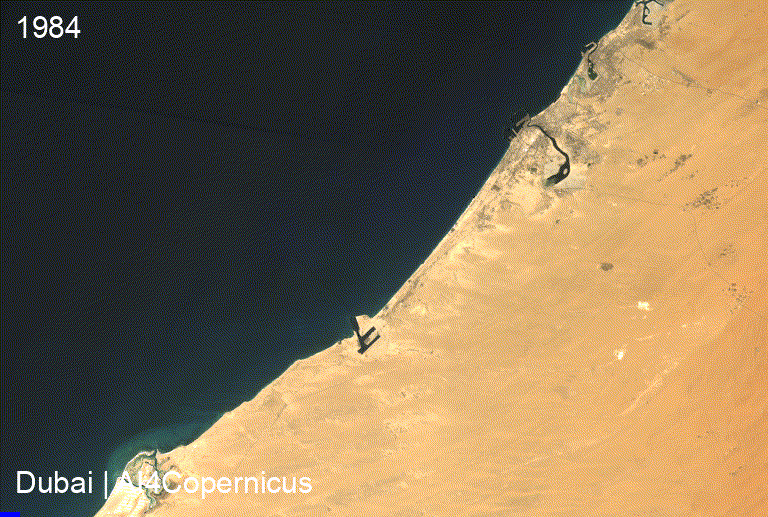 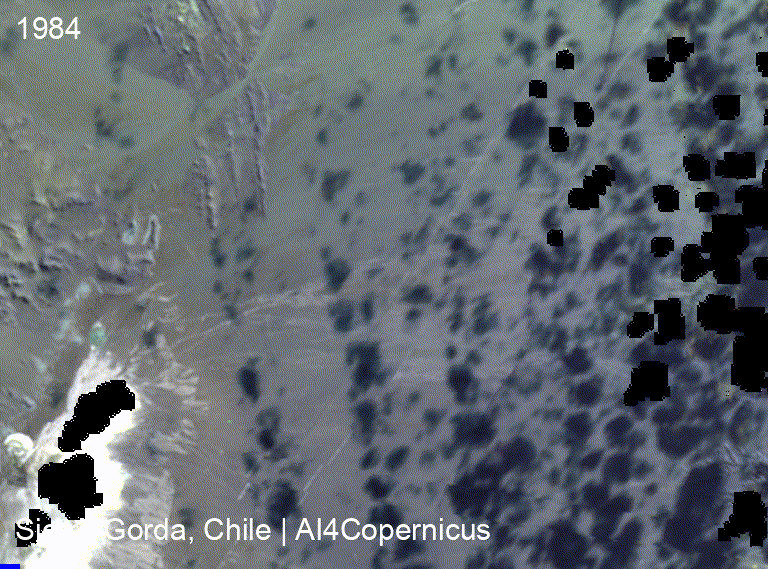 Optical satellite images
InSAR (Interferometric SAR)
RADAR
LiDAR
Change detection is of general interest for monitoring dynamic process using remote sensing.
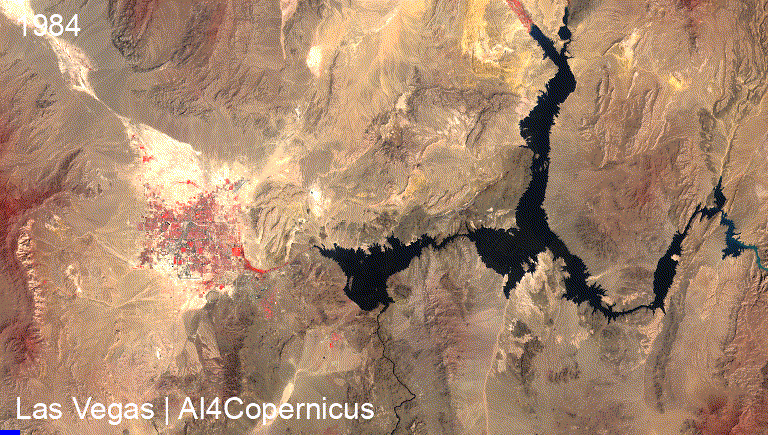 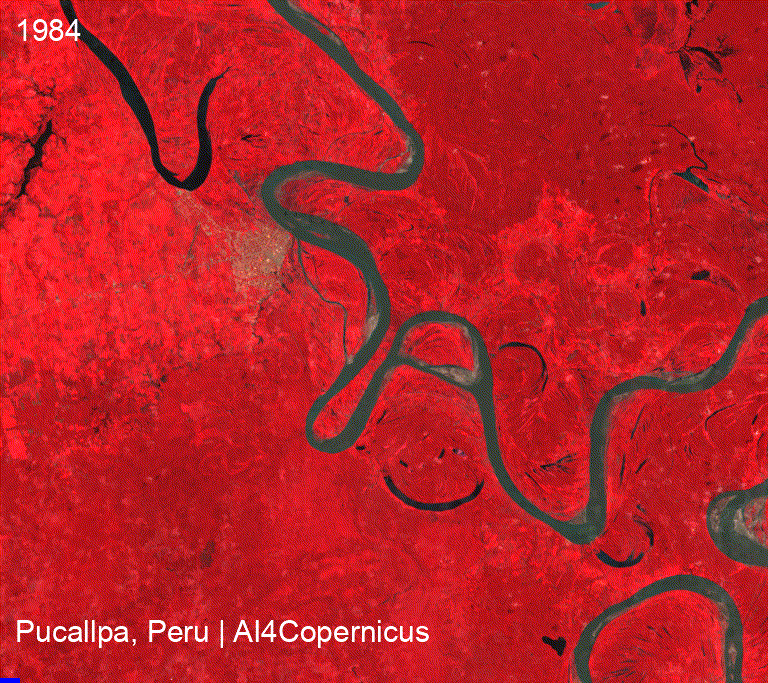 Created with: https://streamlit.geemap.org/
Low-Cost 3D workshop, 2024
2
Problem Statement
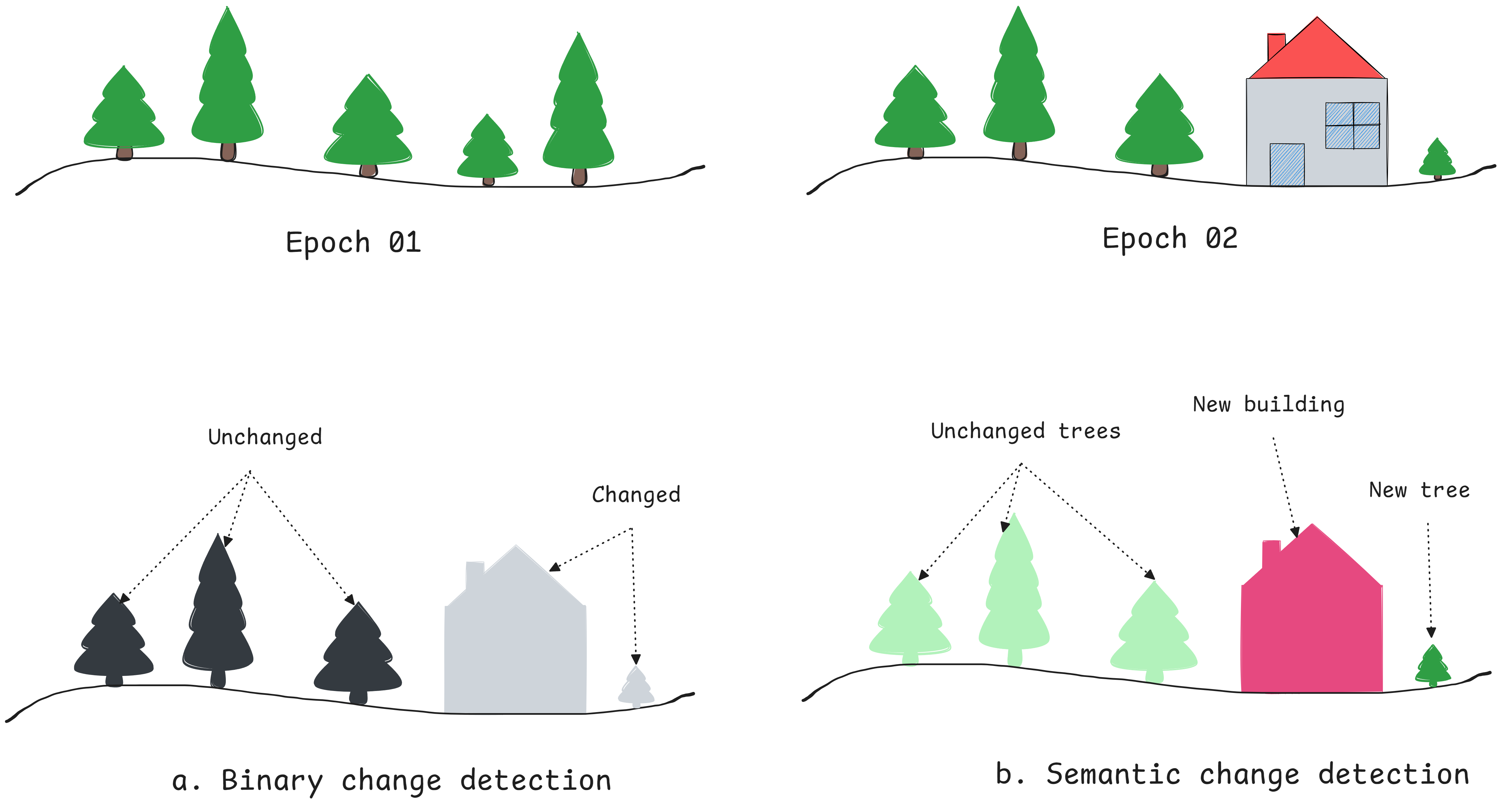 Challenges in Change Detection:
Irregular, unstructured nature of point clouds.
Integrating buildings and vegetation changes.
Managing different acquisition densities and accuracies across epochs.
Gaps in Current Approaches:
Reliance on labeled data.
Limited integration of semantic and geometric changes.
Lack of structuration into standardized formats like CityJSON.
Low-Cost 3D workshop, 2024
3
Objective
Develop a workflow for detecting and structuring building and vegetation changes using LiDAR point clouds.
Low-Cost 3D workshop, 2024
4
Methodology overview
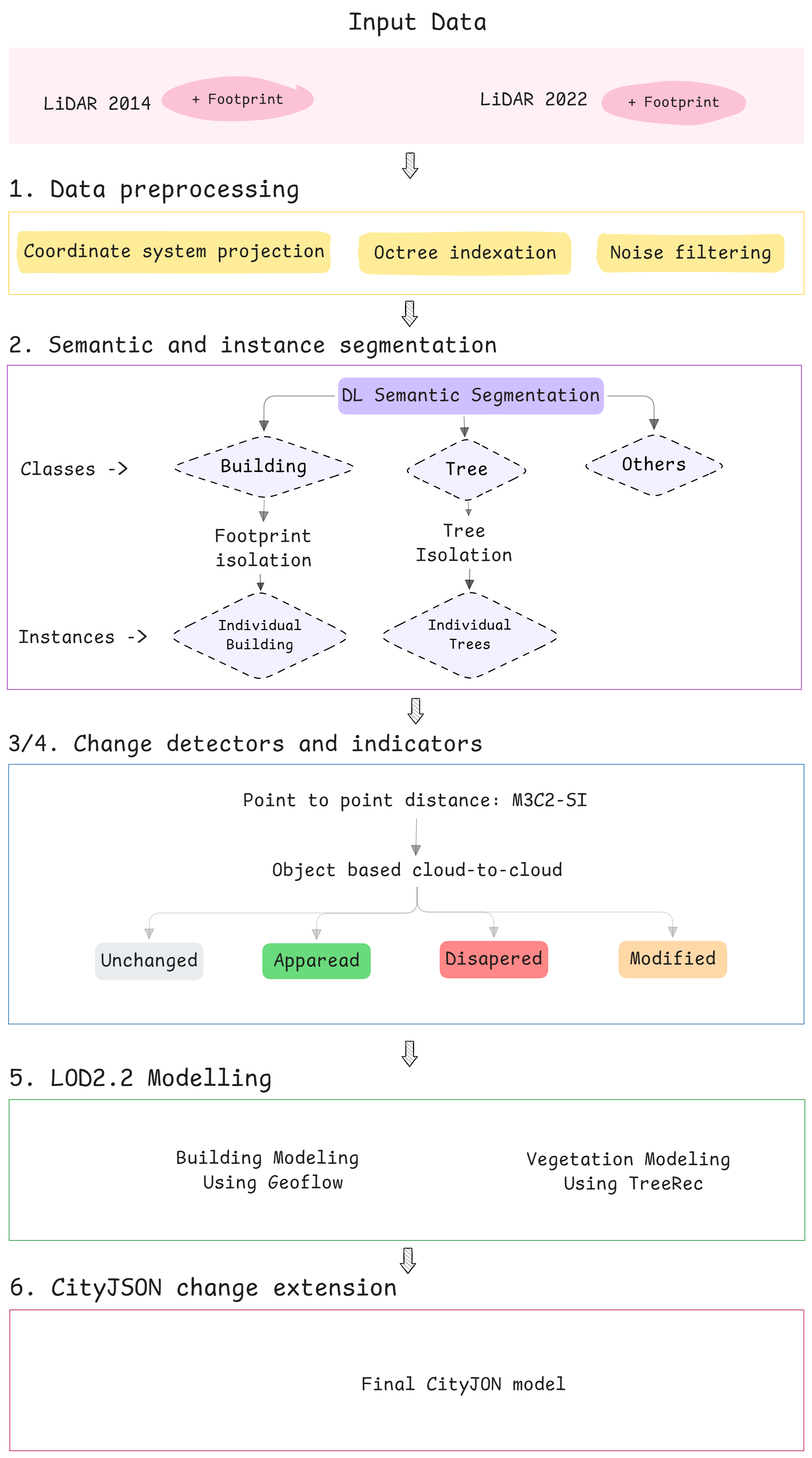 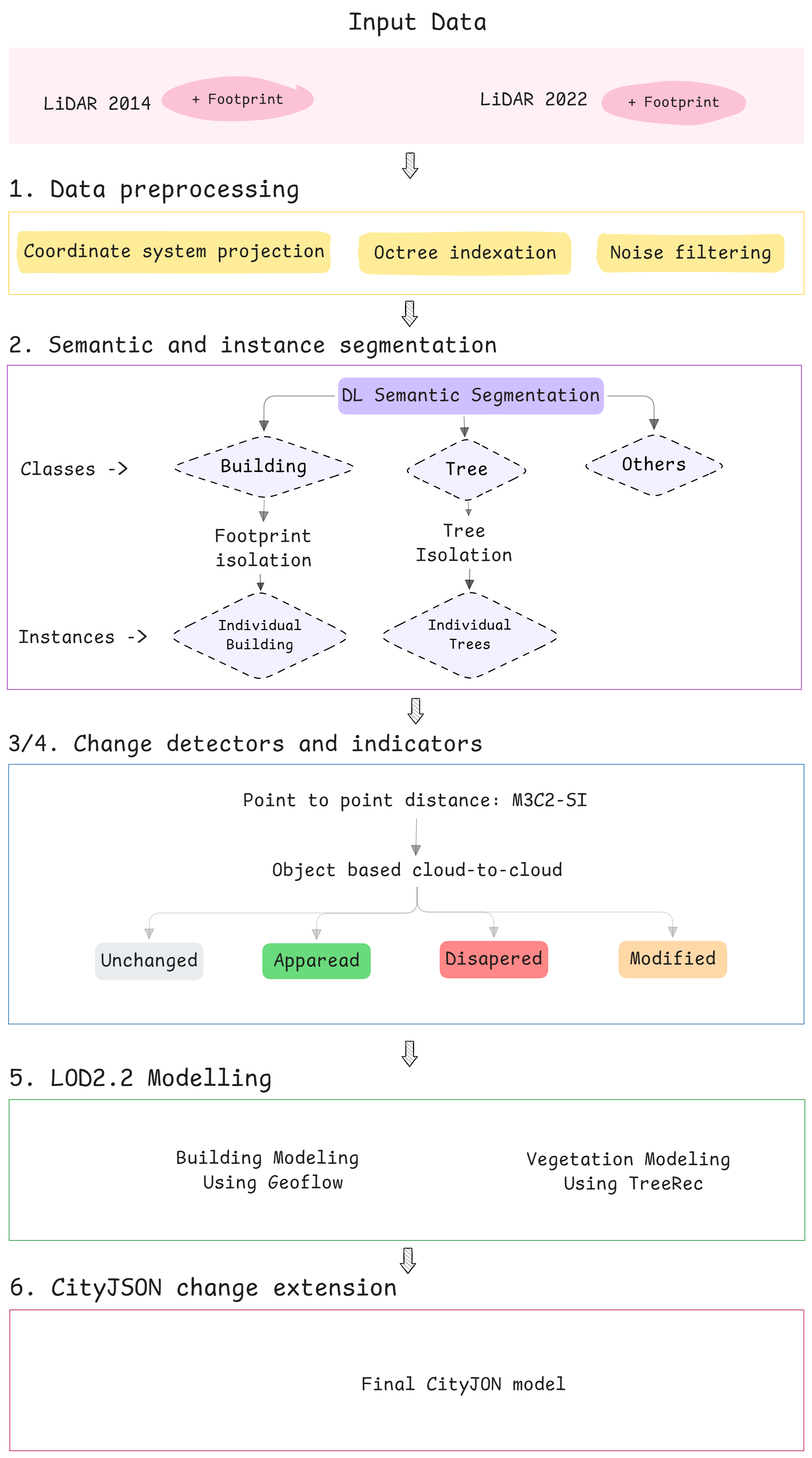 CityJSON is a JSON-based encoding for storing 3D city models, also called digital maquettes or digital twins
Low-Cost 3D workshop, 2024
5
Study area and data
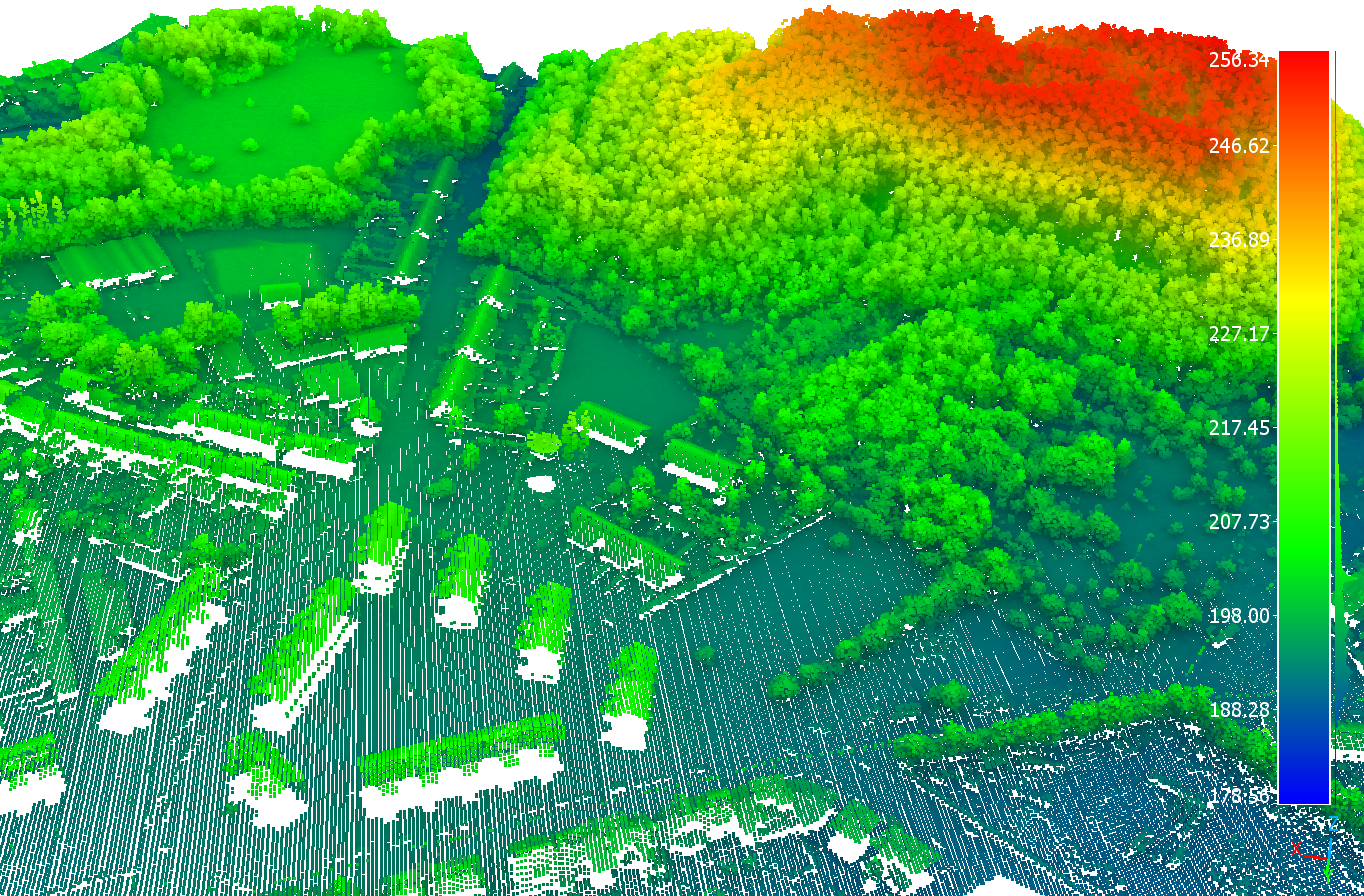 2014
Study Area:
City of Liège, Belgium. Diverse urban landscape: buildings, vegetation, and infrastructure.
LiDAR Data:
Epoch 1 (2014):
Altitude: 1015–1550 m, Density: 0.8 points/m²
Epoch 2 (2022):
Altitude: 2400 m, Density: 6.8 points/m²
Additional Data: Vector footprints from the PICC (Projet Informatique de Cartographie Continue).
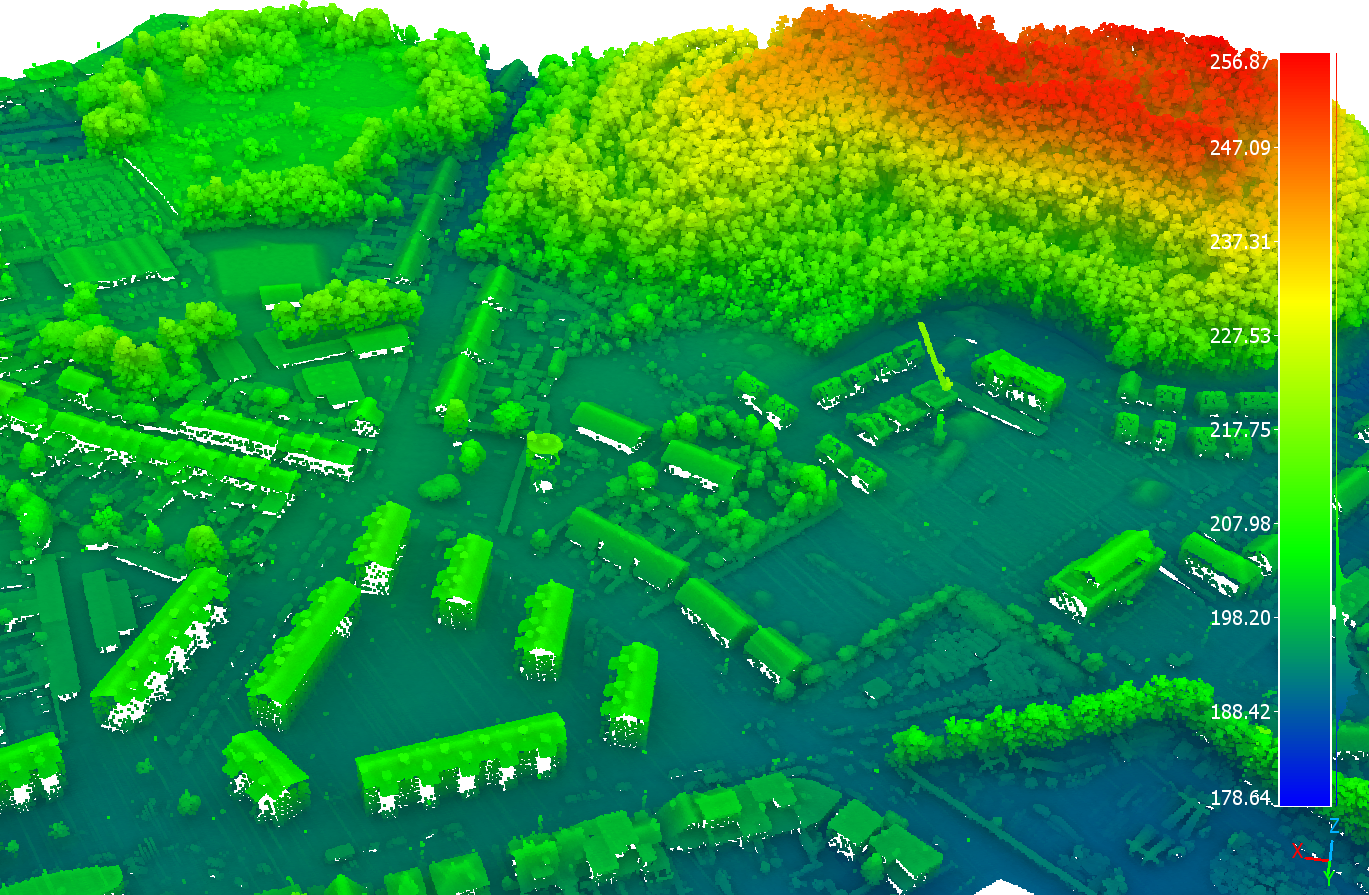 2022
Low-Cost 3D workshop, 2024
6
Tools and scripts
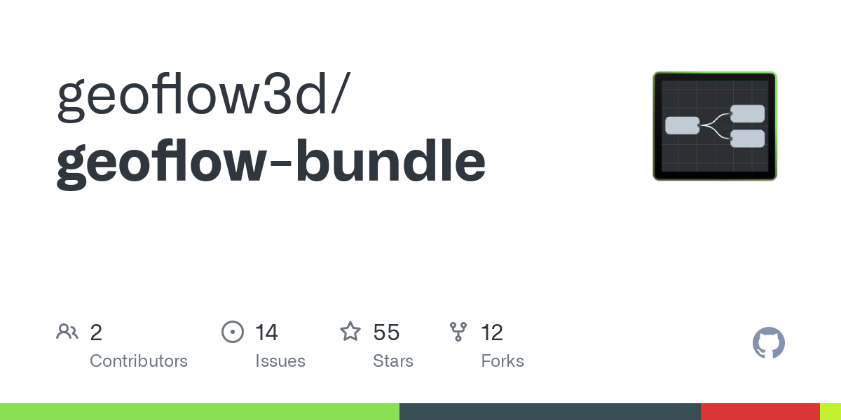 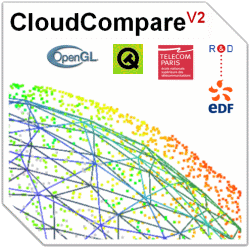 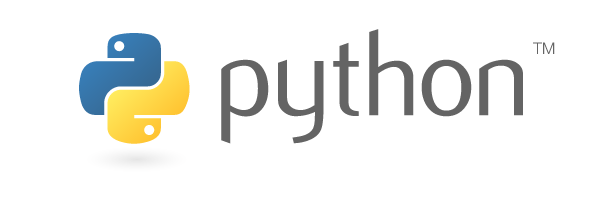 Low-Cost 3D workshop, 2024
7
Semantic and instance segmentation
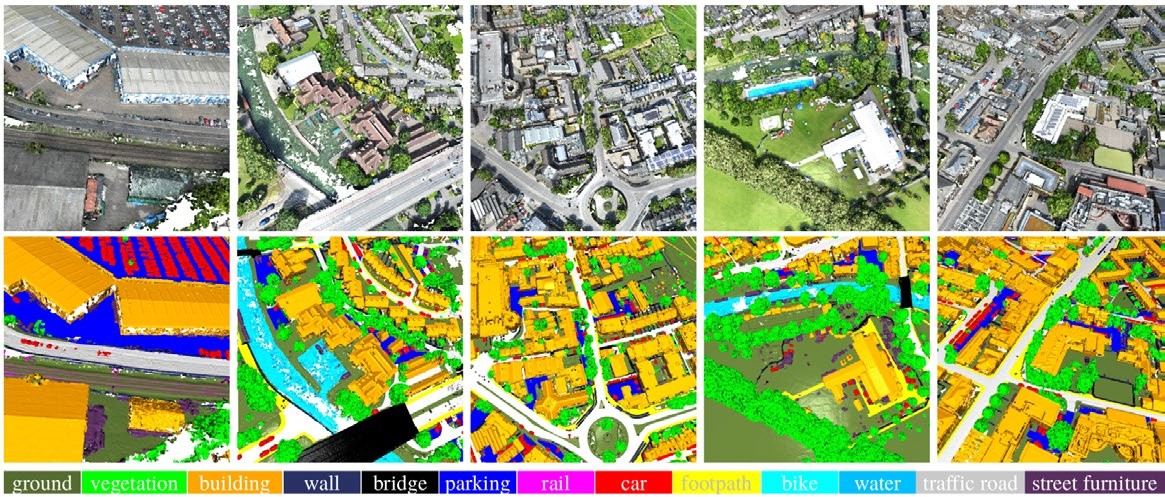 RandLA-Net for 3D semantic segmentation
Training set 2
Training set 1
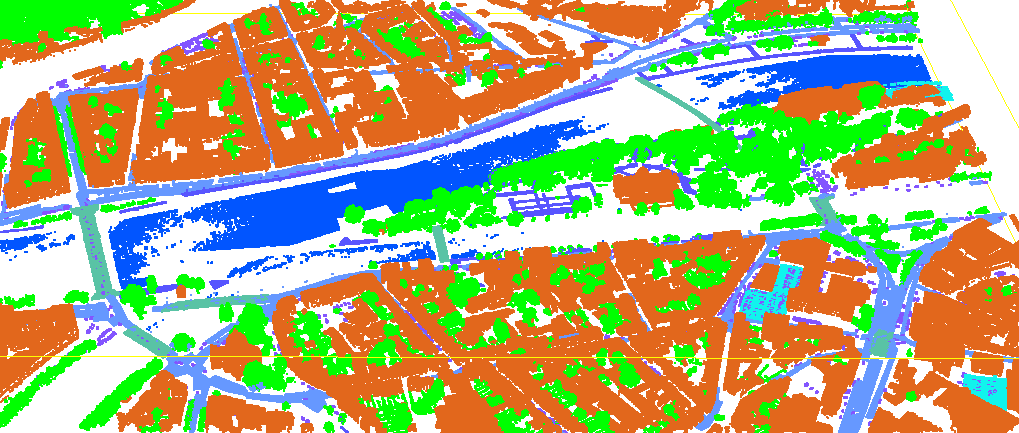 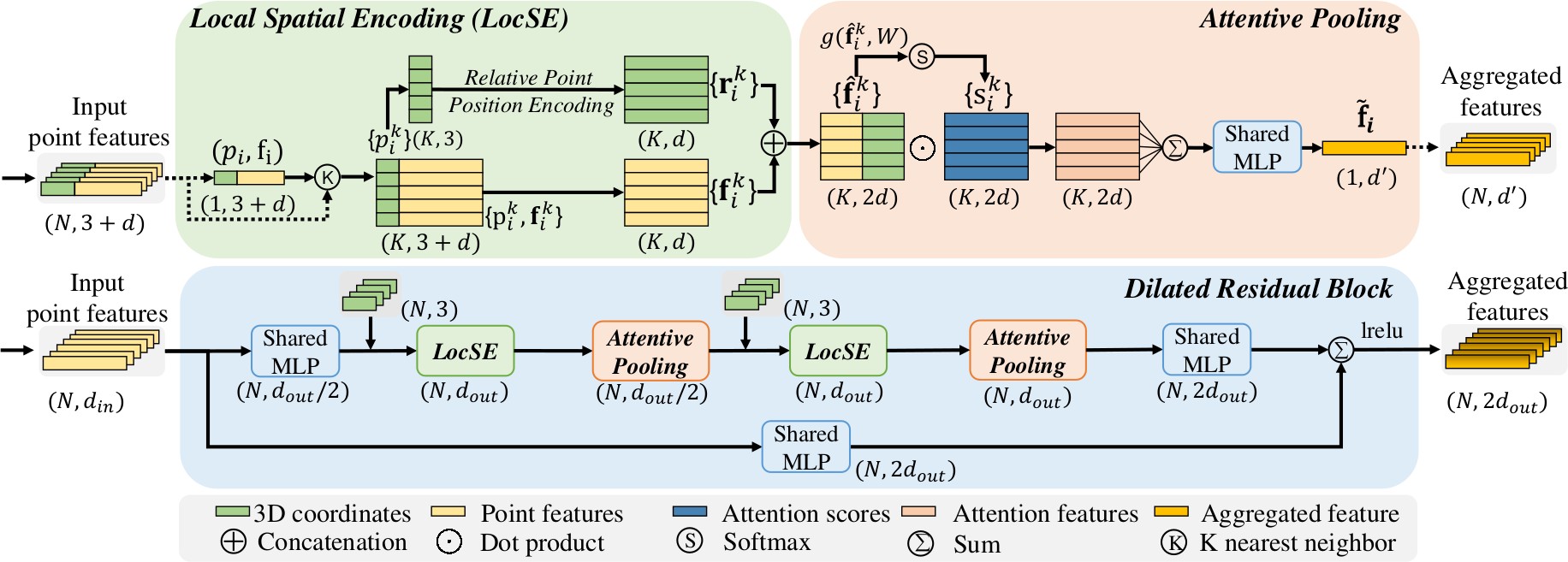 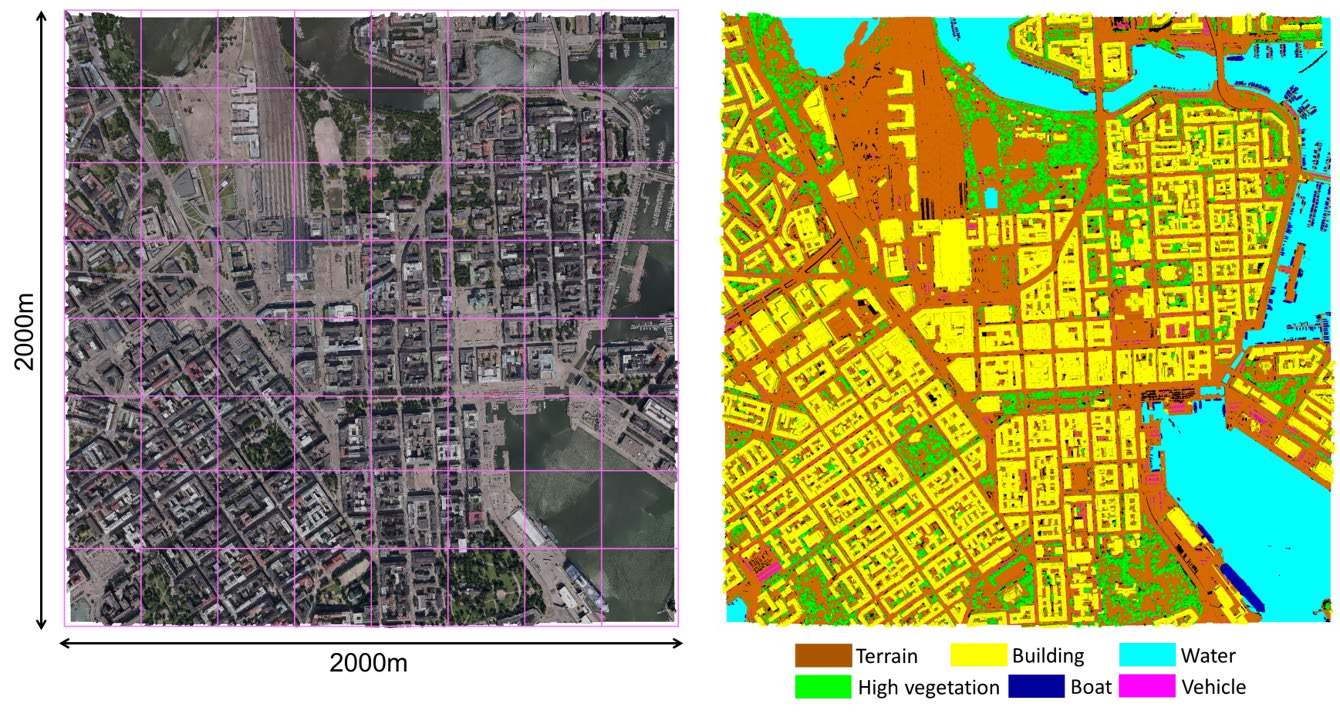 SensatUrban dataset
Liège dataset
Training set 3
(source: Hu et al., 2020)
SUM: A Benchmark Dataset of Semantic Urban Meshes
Deep learning model
Low-Cost 3D workshop, 2024
8
Semantic and instance segmentation
RandLA-Net for 3D semantic segmentation
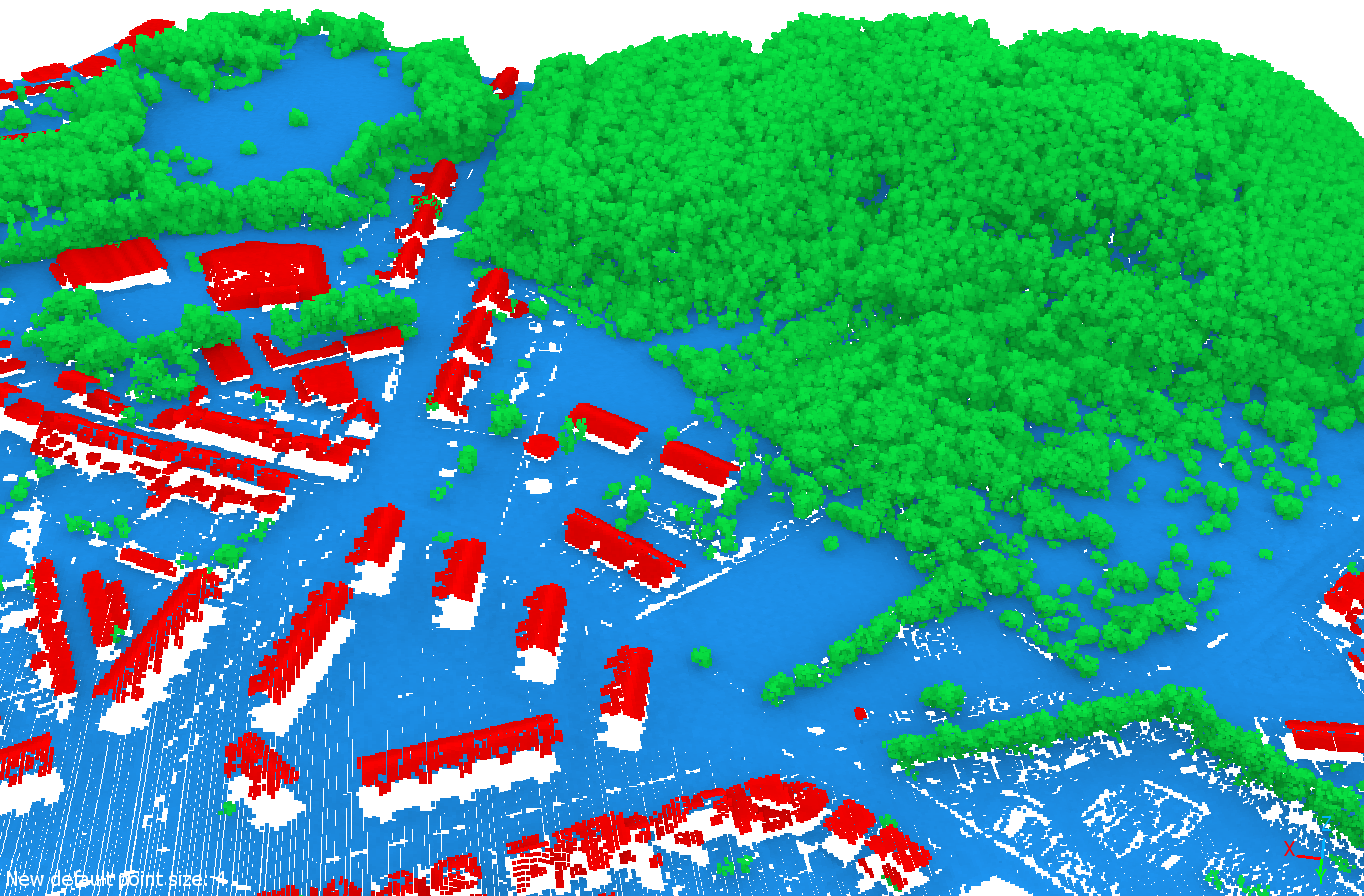 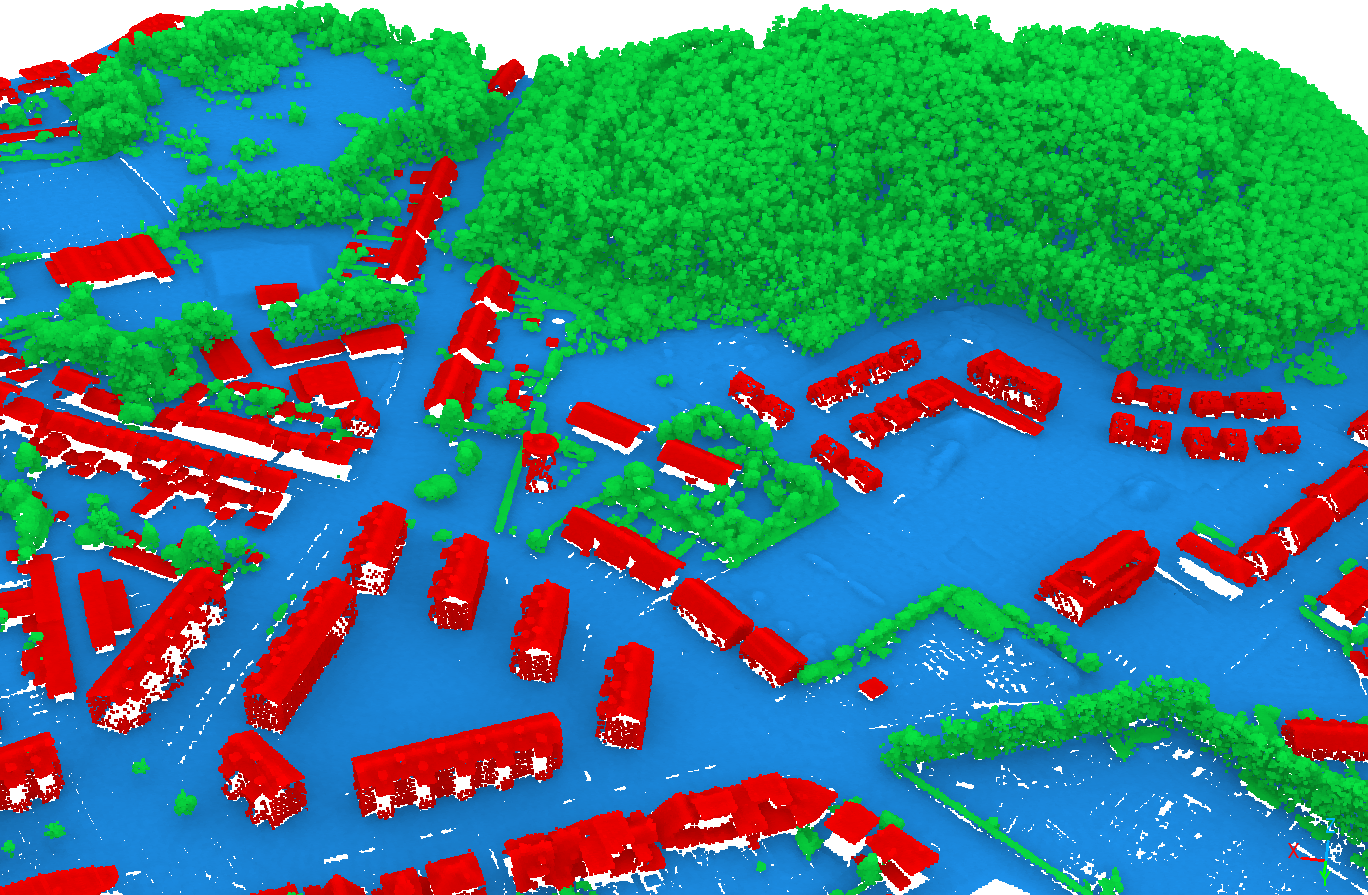 2022
2014
Ballouch, Z., Jeddoub, I., Hajji, R., Kasprzyk, J.-P., and Billen, R.: Towards a Digital Twin of Liege: The Core 3D Model based on Semantic Segmentation and Automated Modeling of LiDAR Point Clouds, 2024.
Low-Cost 3D workshop, 2024
9
Semantic and instance segmentation
Adaptation of TreeISO for aerial data hierarchal grouping
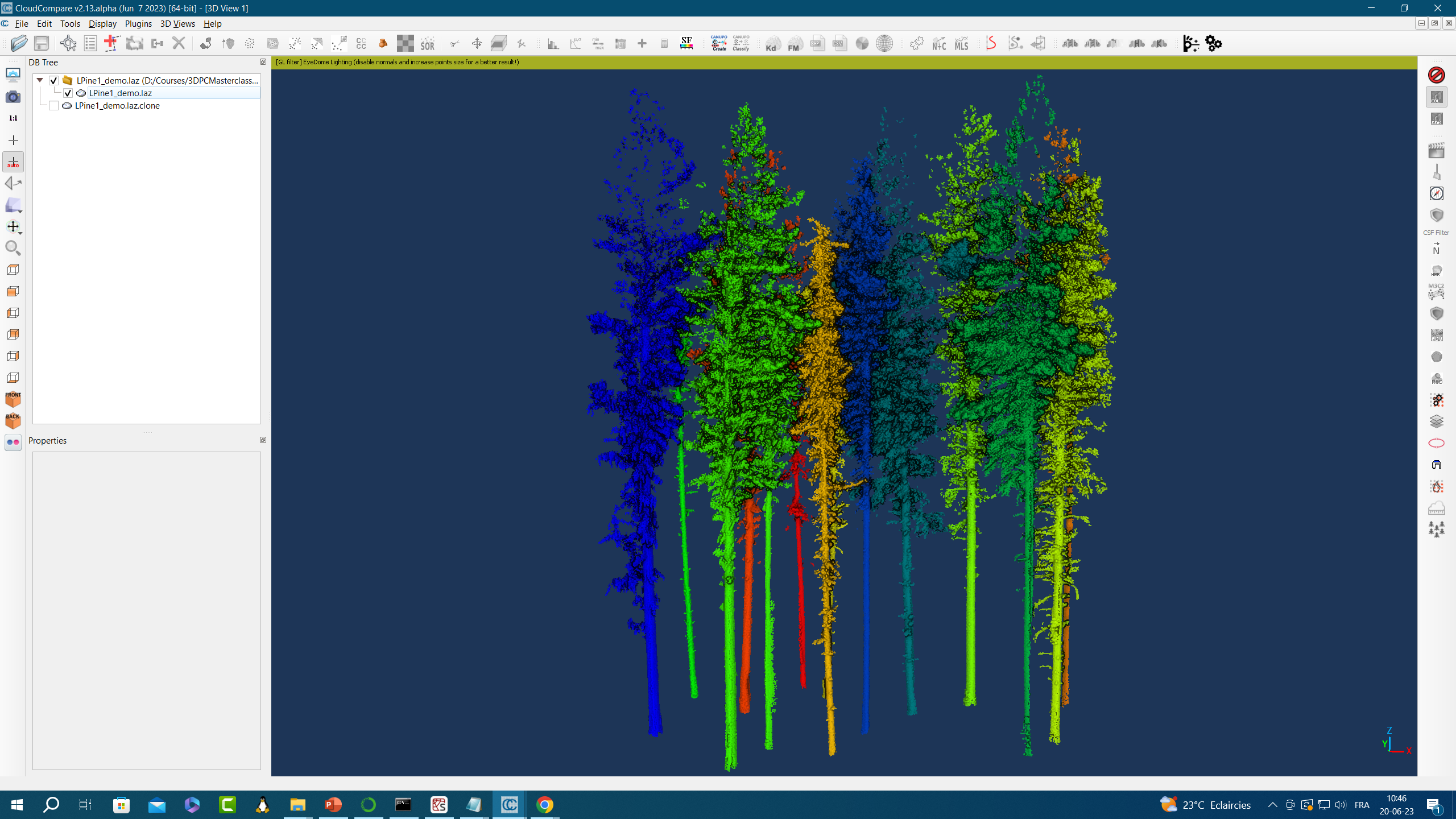 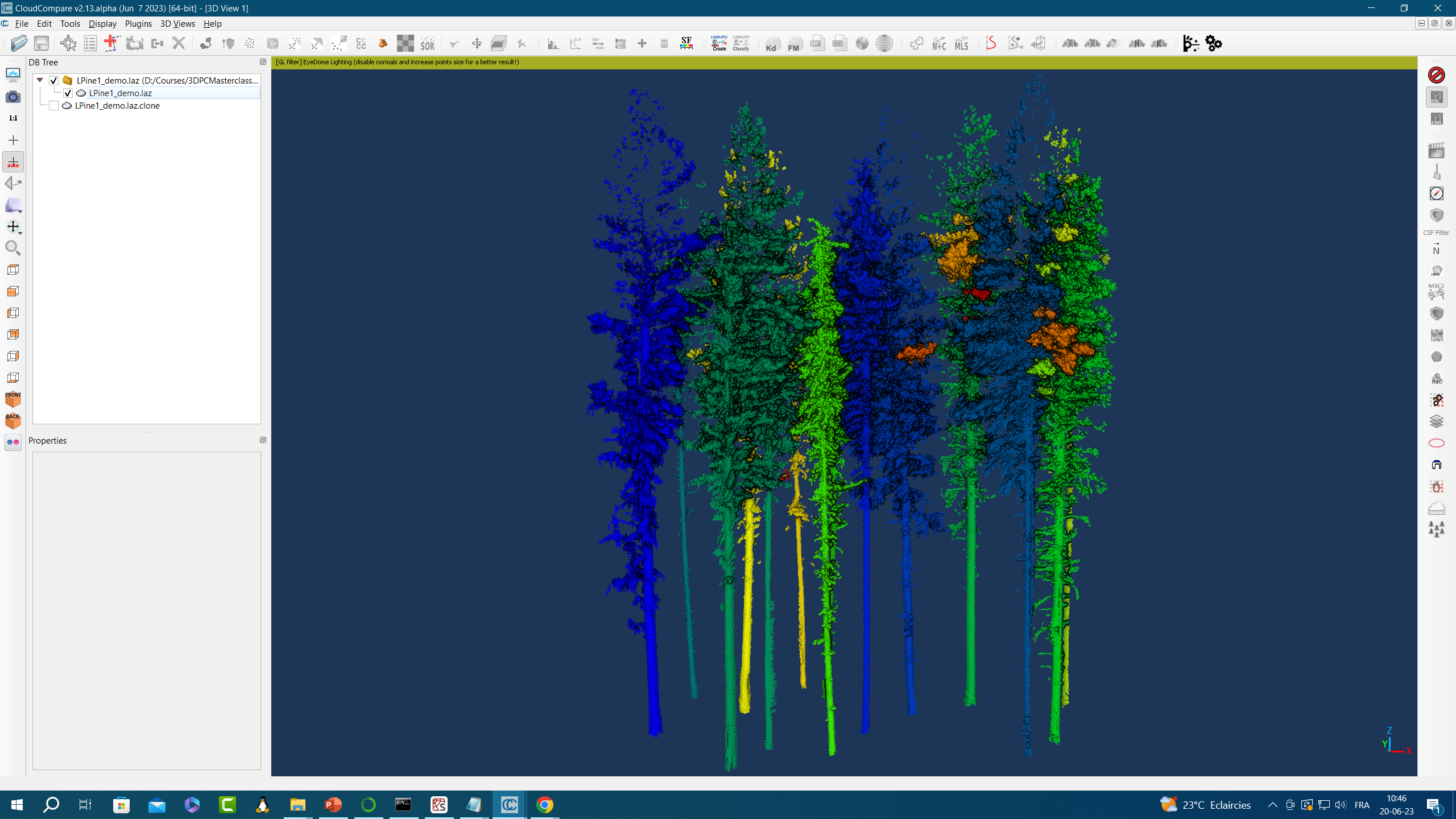 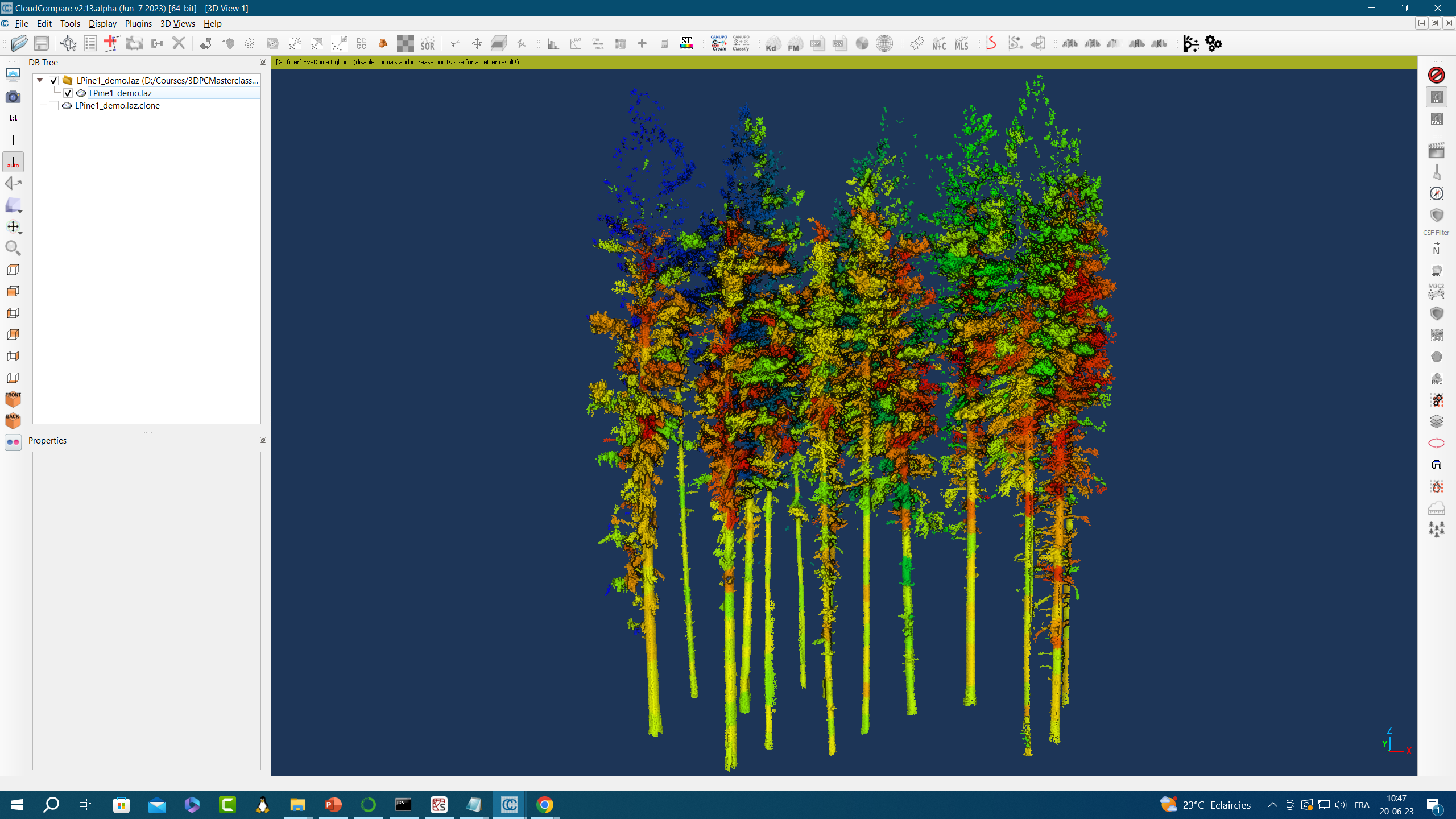 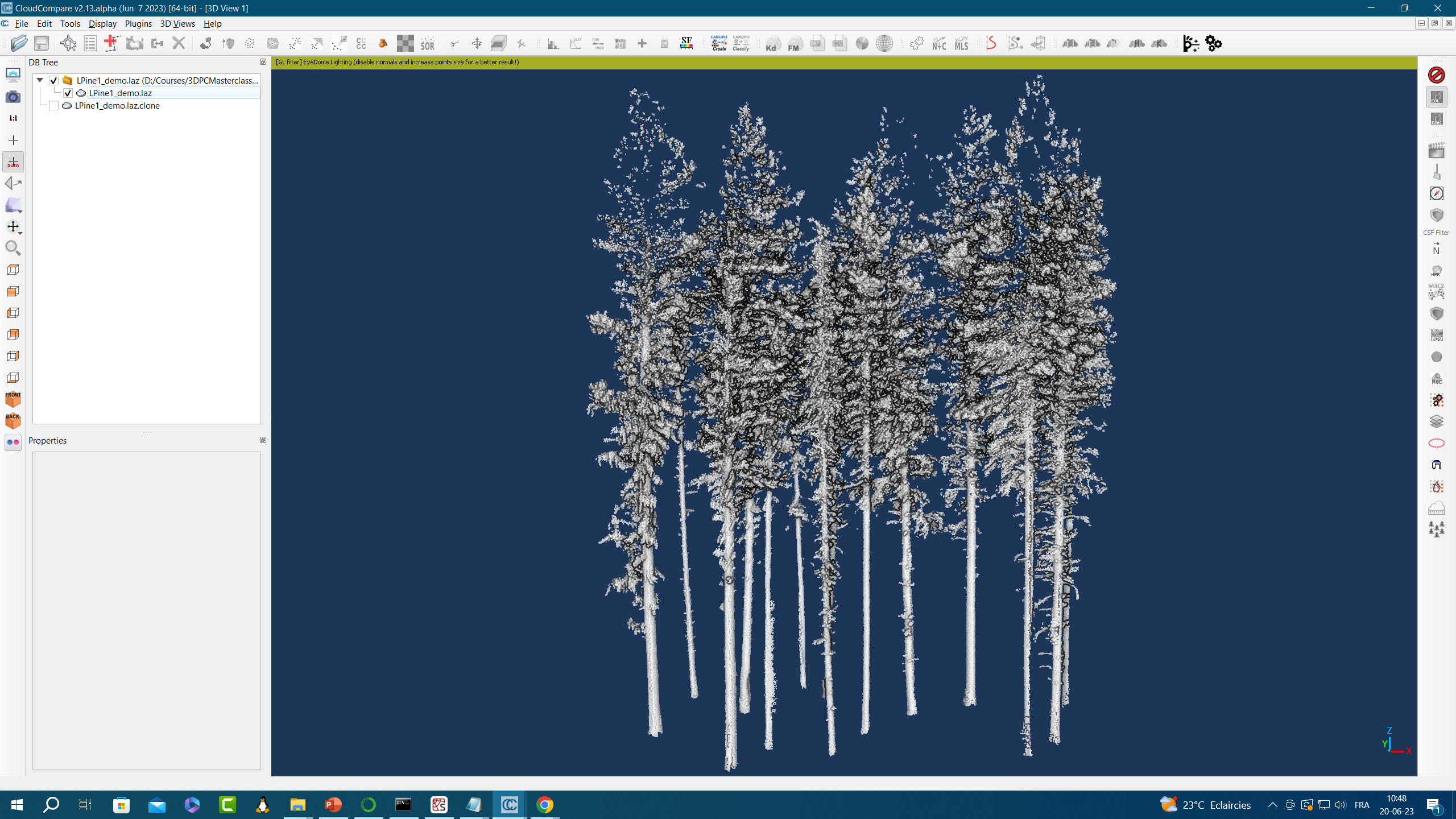 Final segments
Final trees segmentation, merged based on the gaps and overlapping ratio
Intermediate segments
Show the 2nd-stage segmentation from 2D cut-pursuit, merge previous clusters horizontally
Initial segments
Show the initial segmentation from 3D cut-pursuit
Raw Point cloud
Ground points must be removed prior to tree isolation
TreeISO  paper: Xi, Z.; Hopkinson, C. 3D Graph-Based Individual-Tree Isolation (Treeiso) from Terrestrial Laser Scanning Point Clouds. Remote Sens. 2022, 14, 6116. https://doi.org/10.3390/rs14236116
Low-Cost 3D workshop, 2024
10
Semantic and instance segmentation
PICC for building individualization and TreeISO for trees
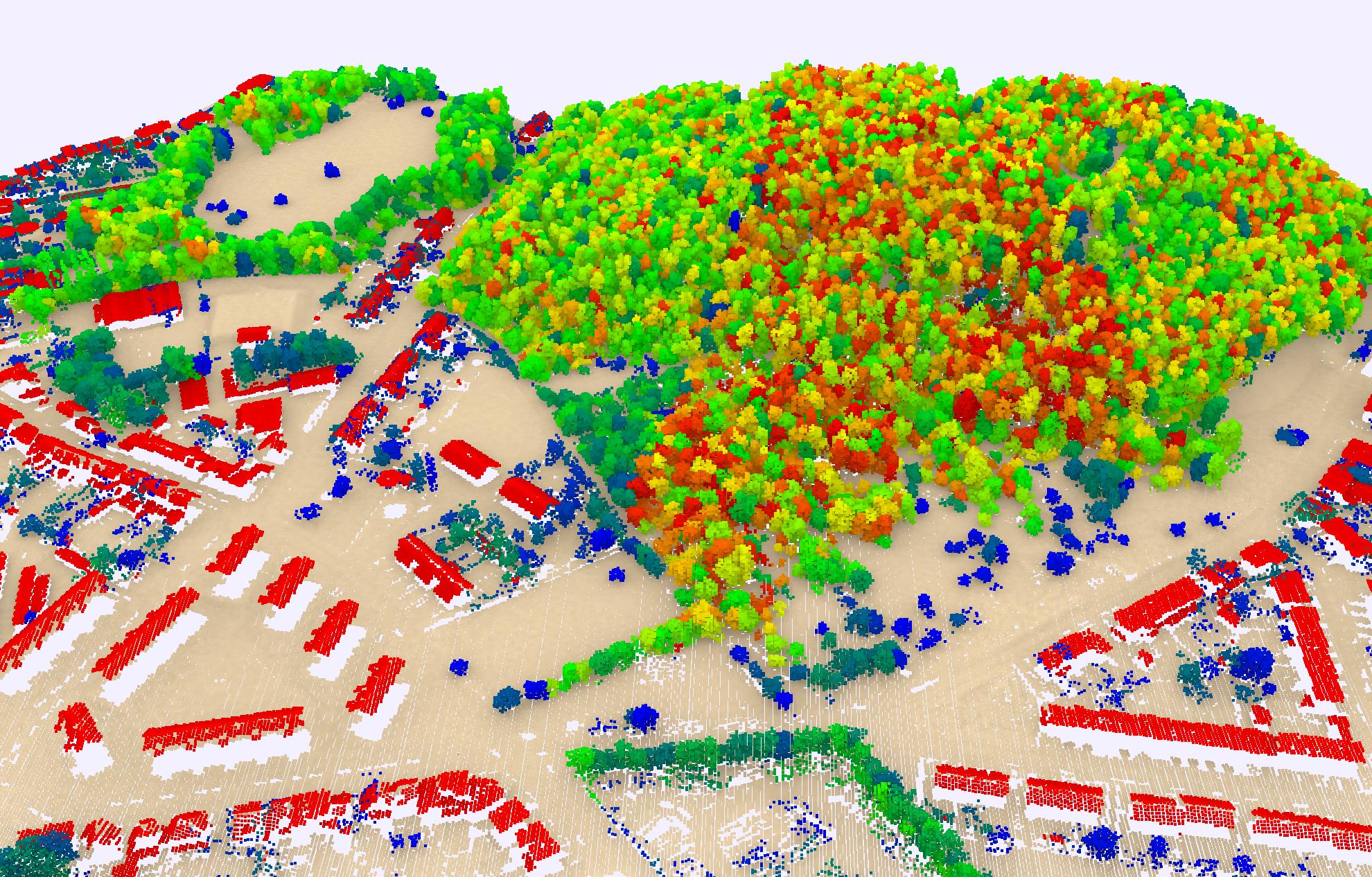 PS: After clustering the trees, a filtering step was applied to exclude objects with tops lower than 3 meters, as fences and small objects were misclassified as vegetation.
Low-Cost 3D workshop, 2024
11
Change detection approach
Change Classes:
New (appearance).
Lost (disappearance).
Modified.
Unchanged.
Point-Level Change Detection:
M3C2 distances projected on a horizontal plane to handle façade effects.
Clustering:
Connected component analysis to filter noise and small artifacts.
Low-Cost 3D workshop, 2024
12
Change Metrics
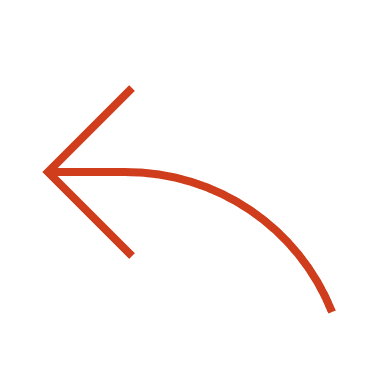 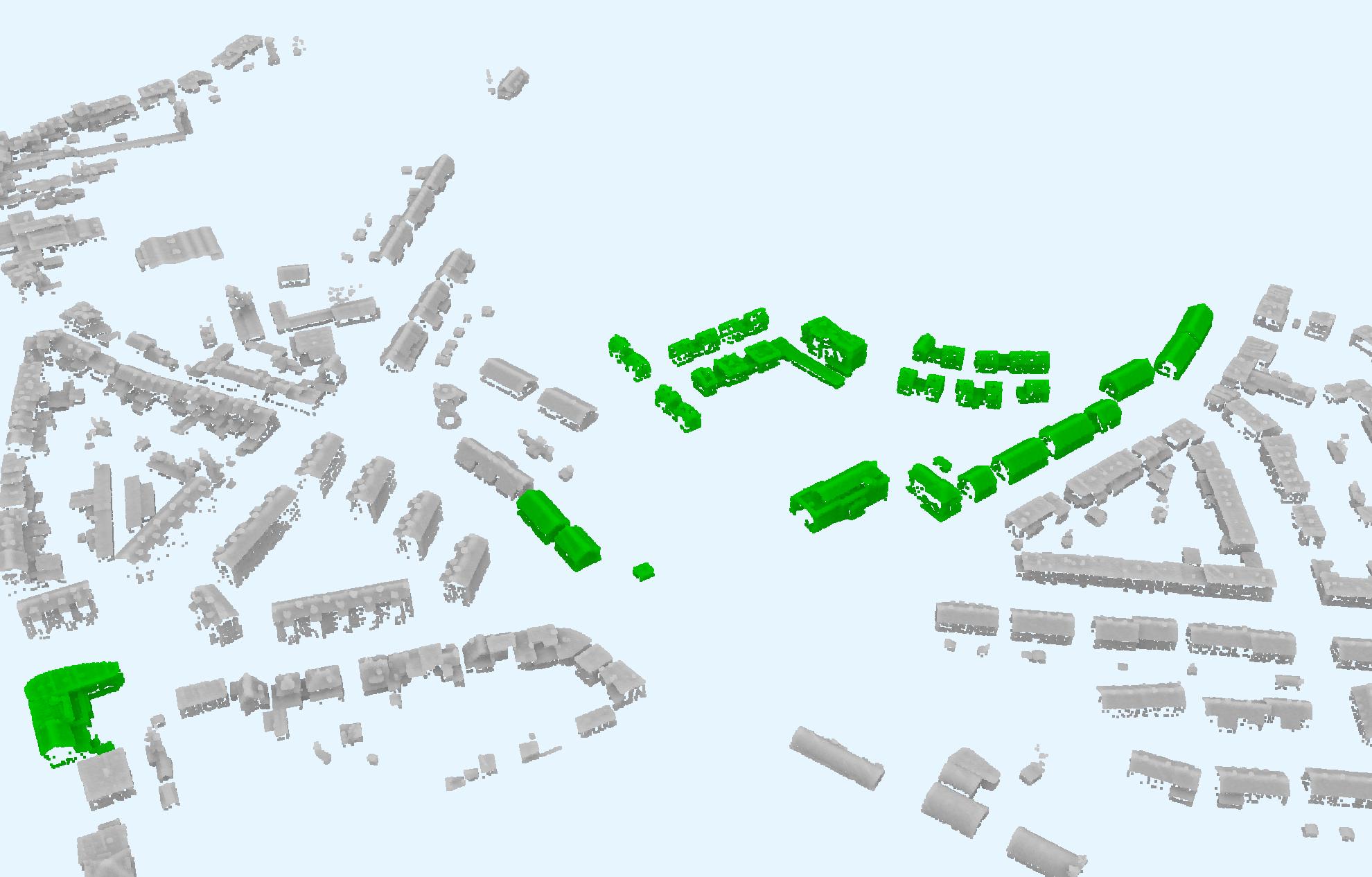 The new building visualized in green, and unchanged in gray
Building Metrics:
Volume change.
Height variation.
Bounding box dimensions.
Tree Metrics:
Canopy height.
Growth and pruning detection.
Classification:
Rule-based thresholds.
Optional machine learning classification (e.g., Random Forest) if training data is available.
New vegetation visualized in green, removed in red and modified in brown
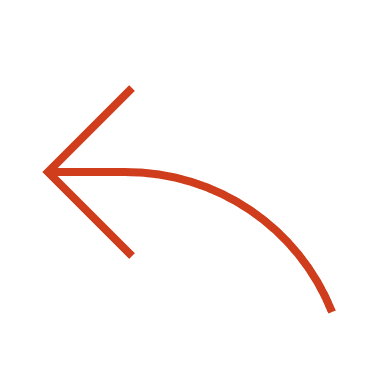 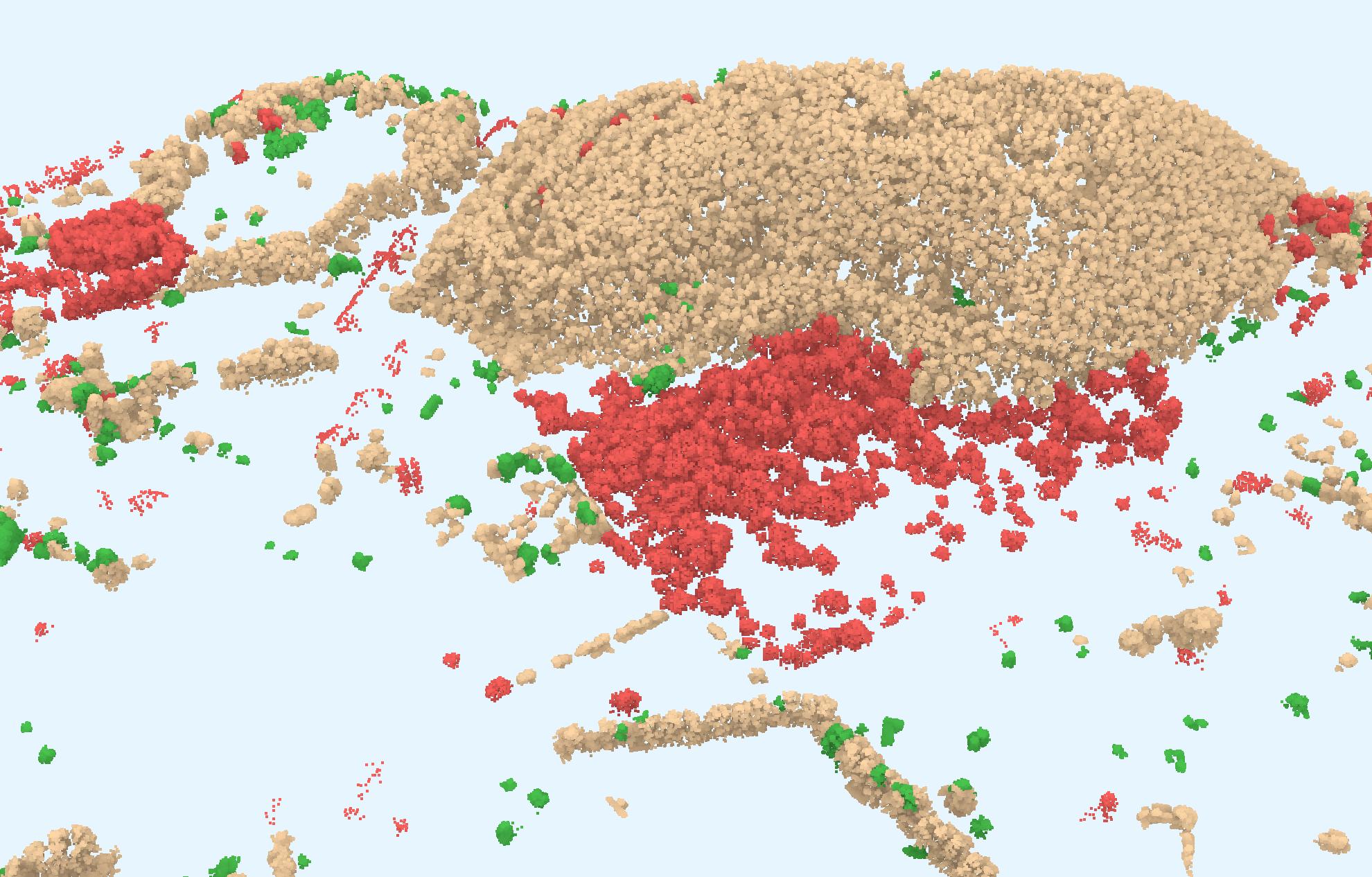 Low-Cost 3D workshop, 2024
13
Building modeling LOD2.2 using Geoflow
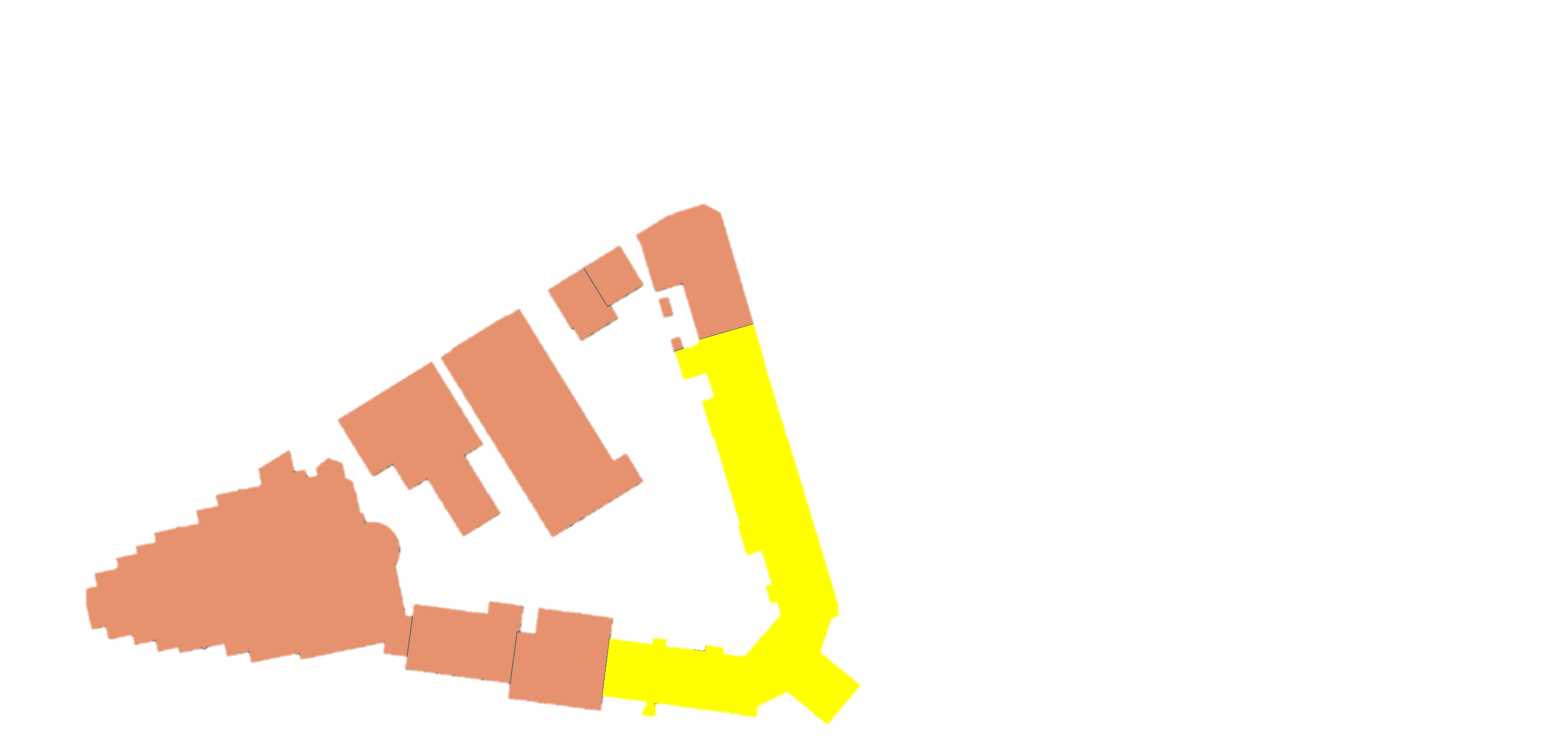 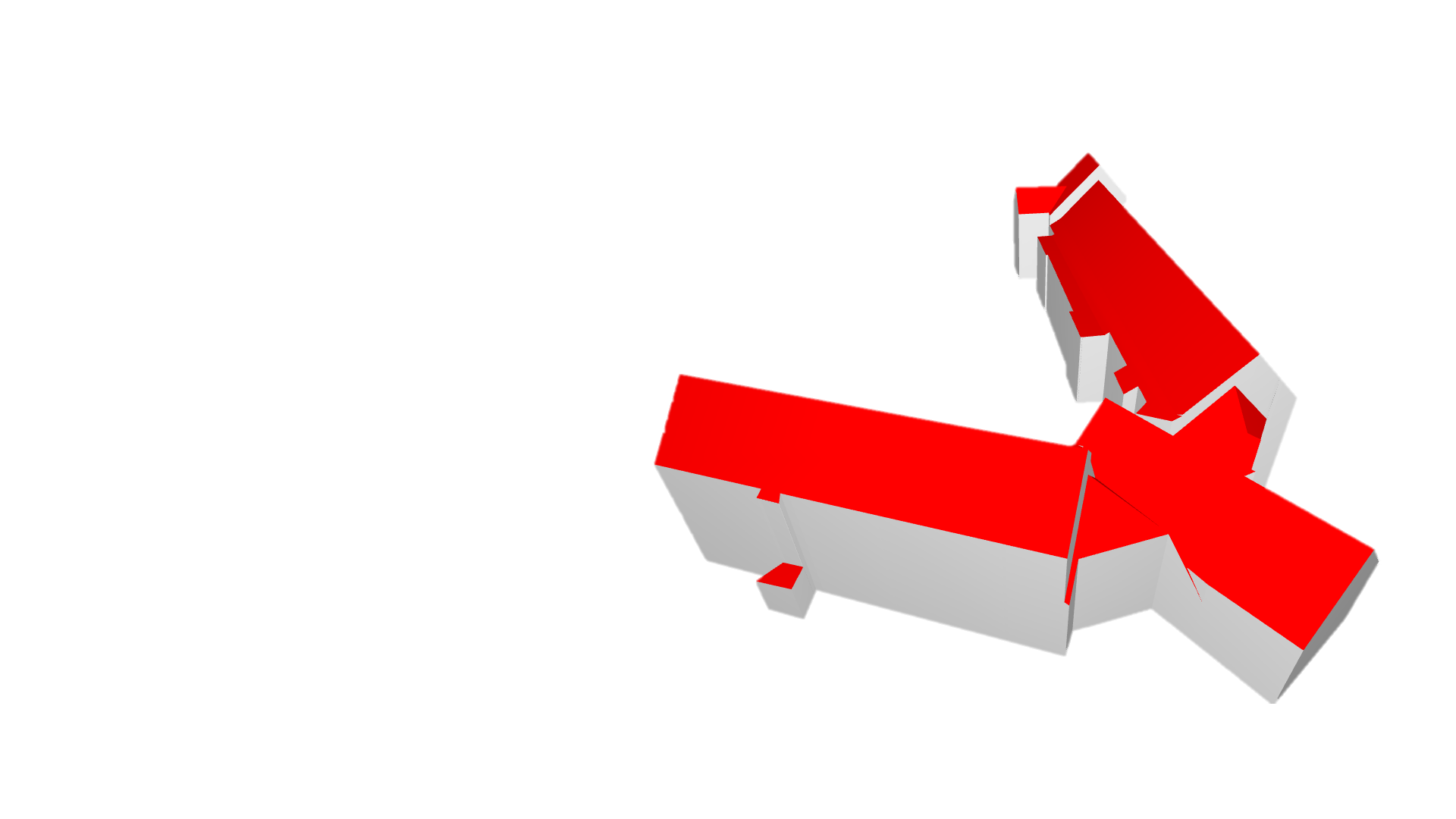 2D building polygons
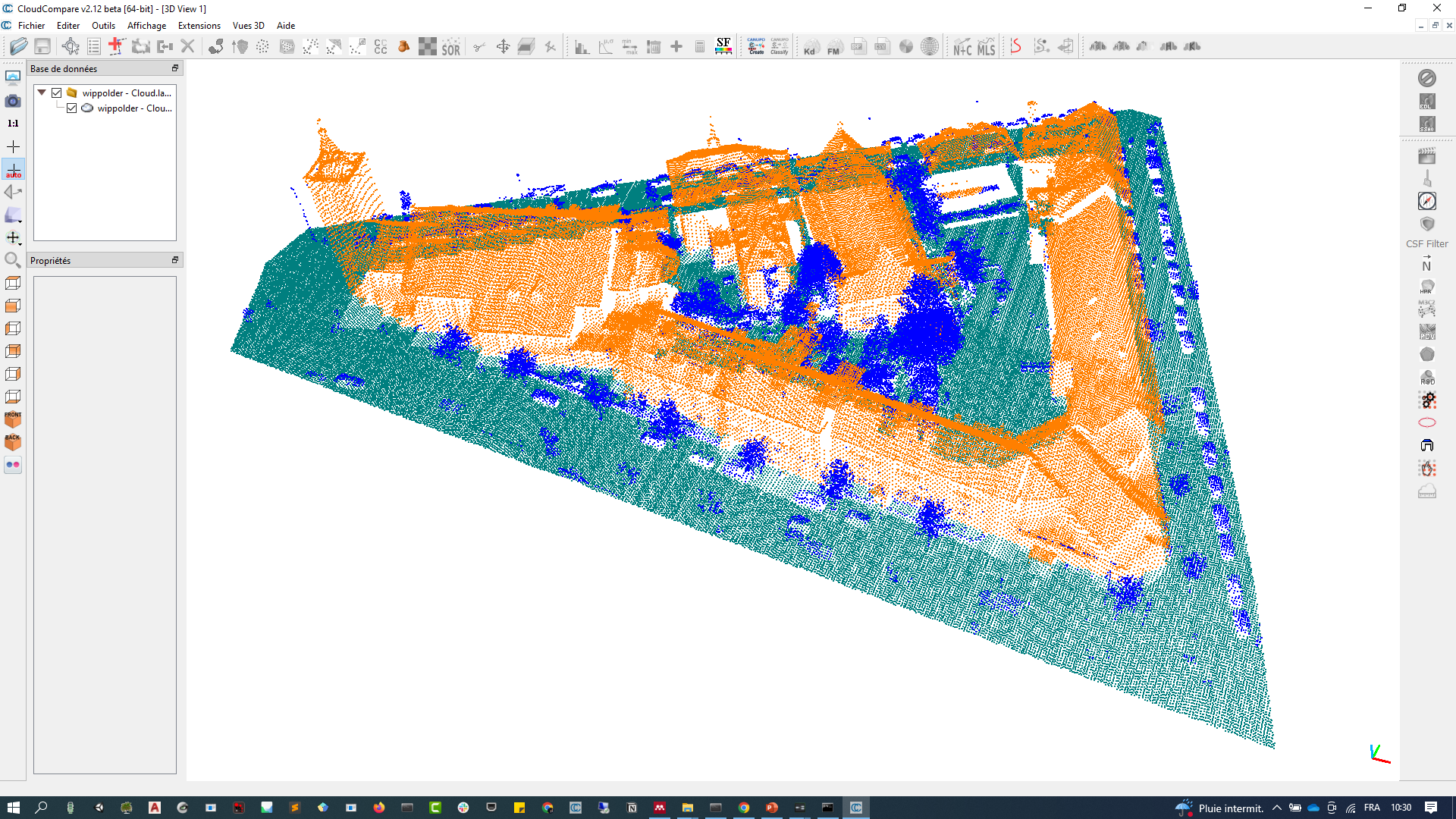 LOD2.2 CityJSON model
Files are on average 7X more compact than their CityGML-XML equivalent
LiDAR point cloud
Low-Cost 3D workshop, 2024
14
Tree modeling using Tree Reconstruction
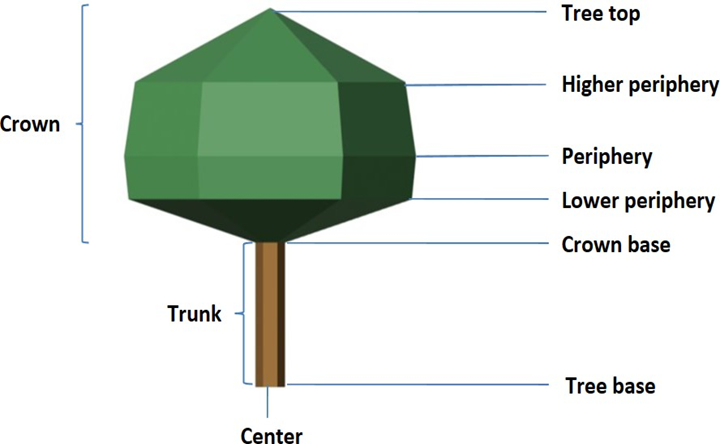 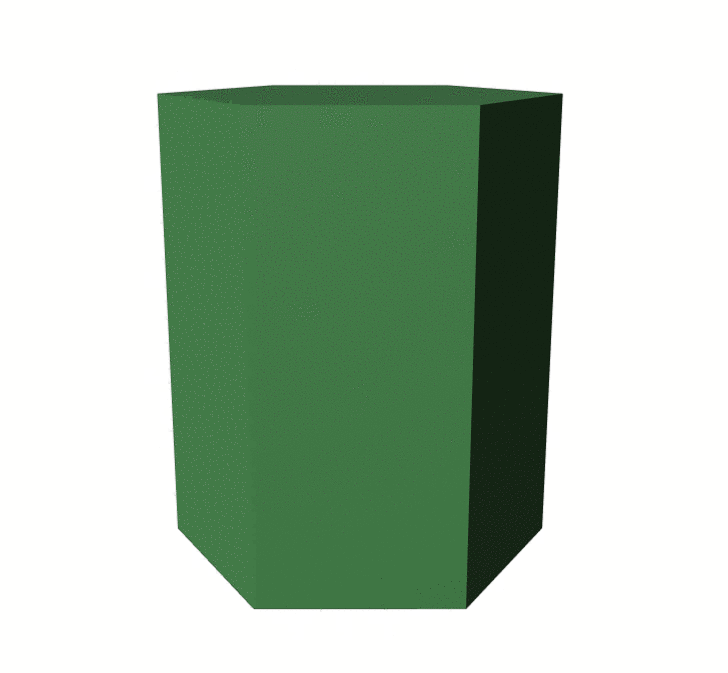 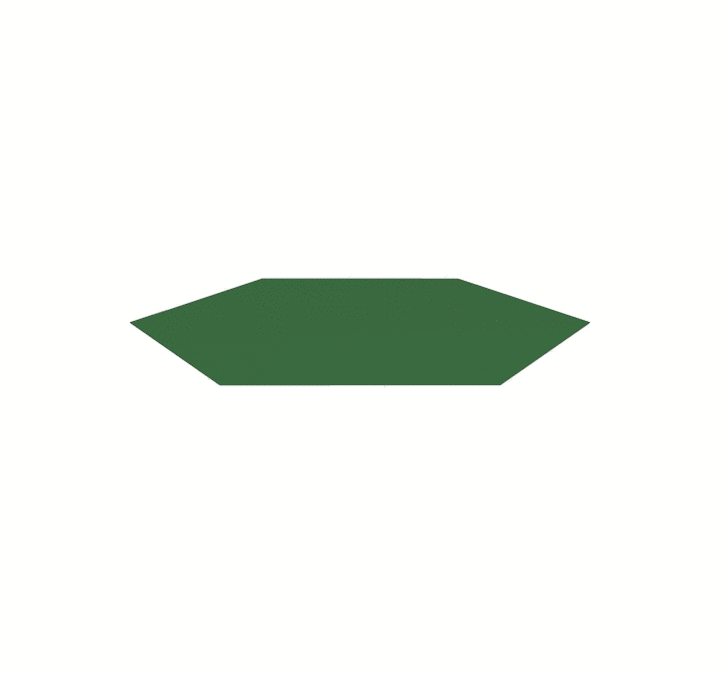 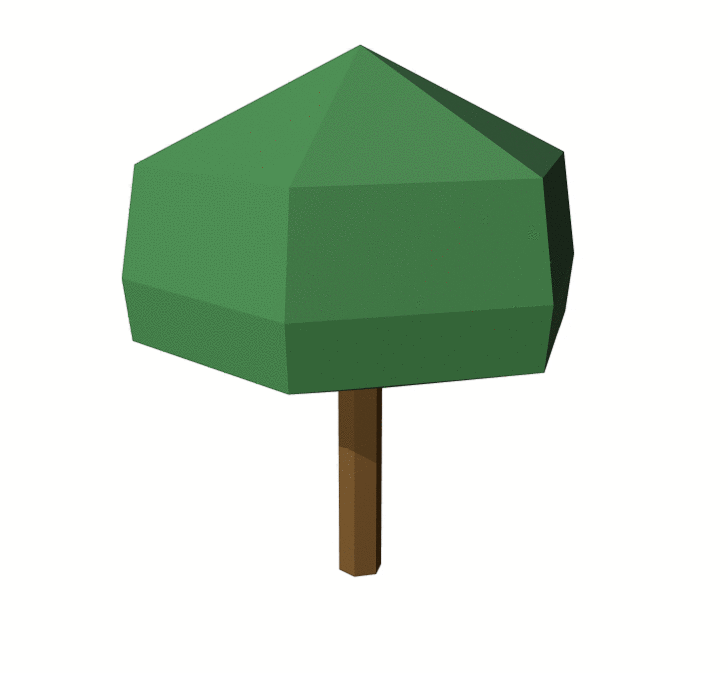 LOD0		LOD1		LOD2
Detail levels
Tree construction parameters
Source: de Groot, Rob. (2020).
Low-Cost 3D workshop, 2024
15
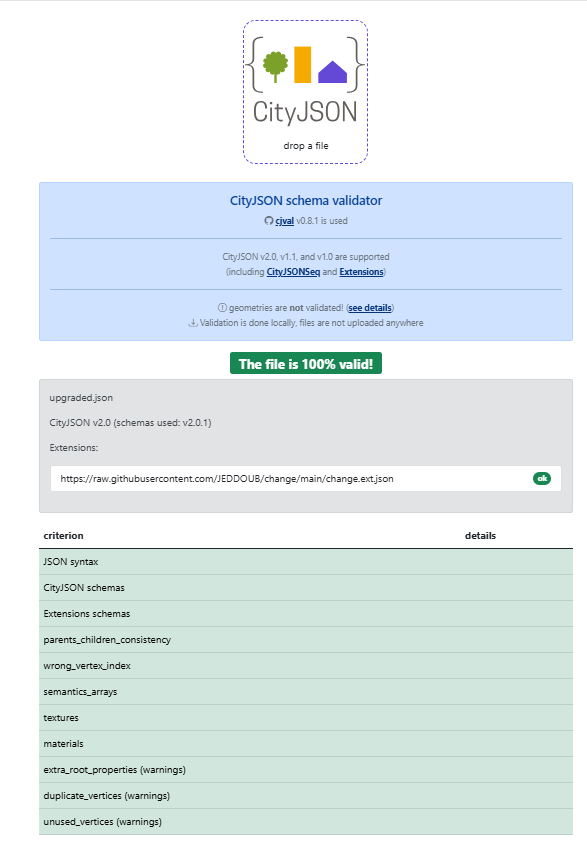 New CityJSON extension for change
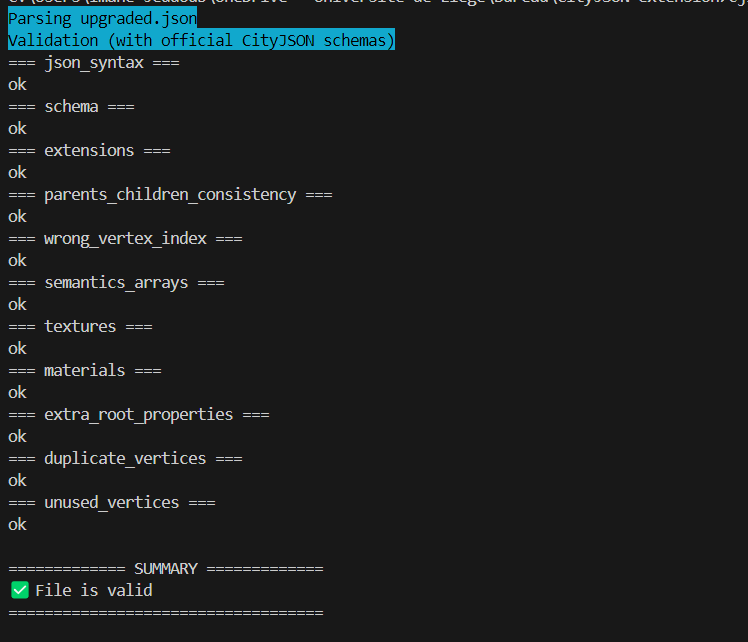 Low-Cost 3D workshop, 2024
16
Model validation
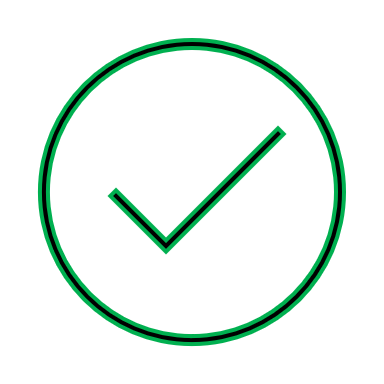 Valid ?
Input mode
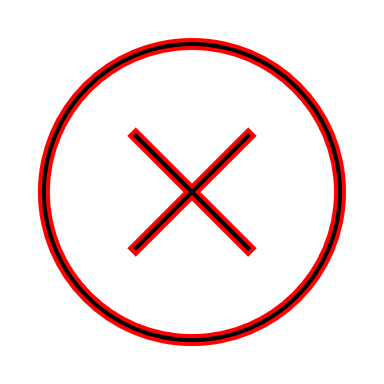 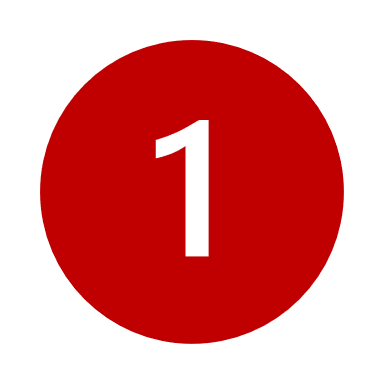 Geometric validation of the 3D primitives according to the international standard ISO 19107 (Val3dity)
Schema validation to verify if the model complies with the CityJSON specifications (cjval)
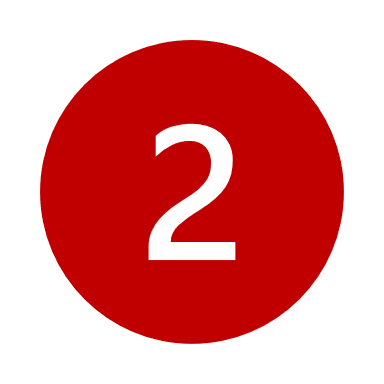 Low-Cost 3D workshop, 2024
17
Final CityJSON model
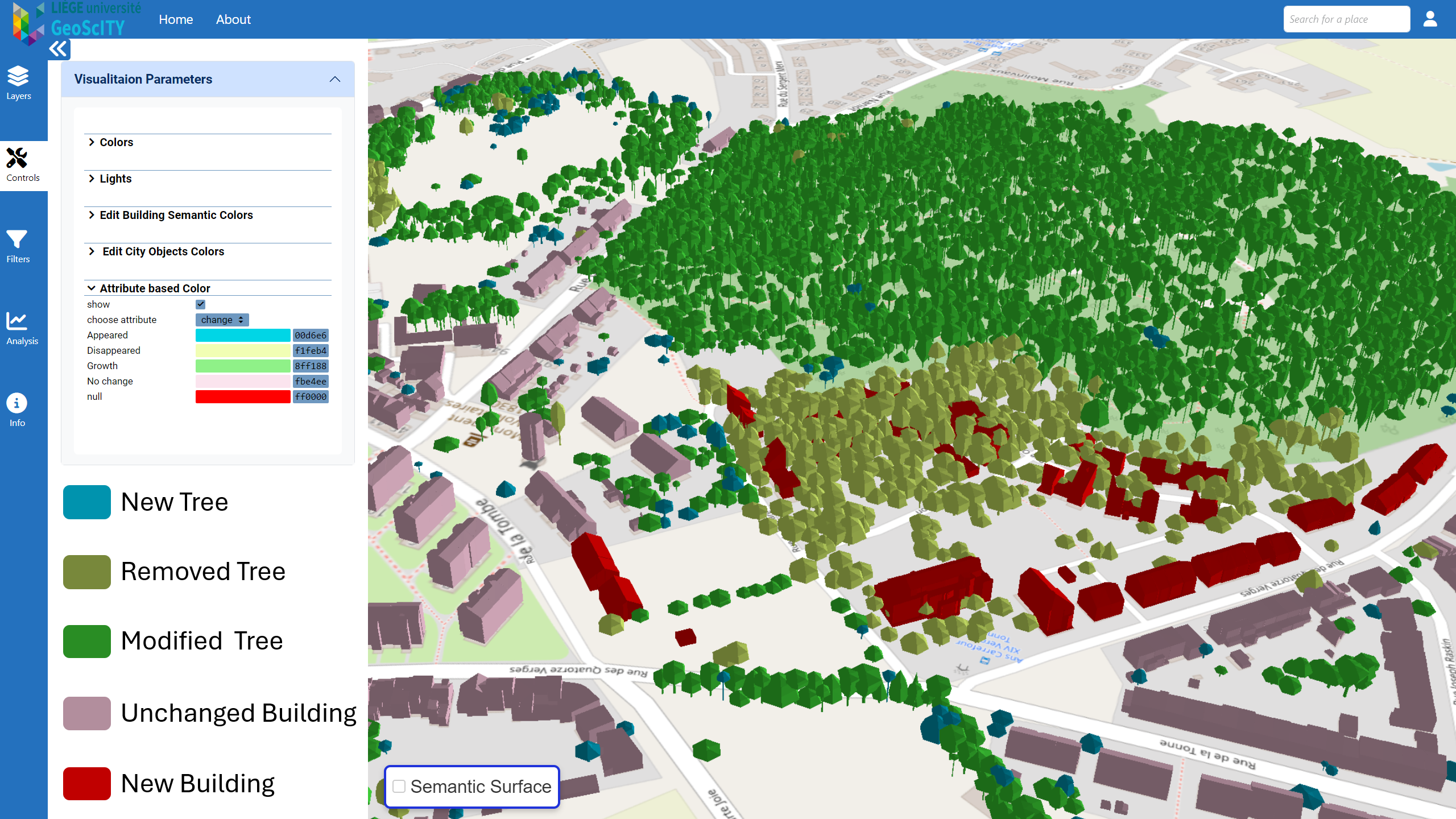 Purpose: Standardized representation for integration into urban models. 
Attributes Added: 
Change class (e.g., new, lost). 
Geometric metrics (e.g., height, volume). 
Semantic labels (e.g., building, tree).
Check the Demo session: CITY2TWIN: An Open Urban Digital Twin Platform from Data Integration to Visualization and Analysis
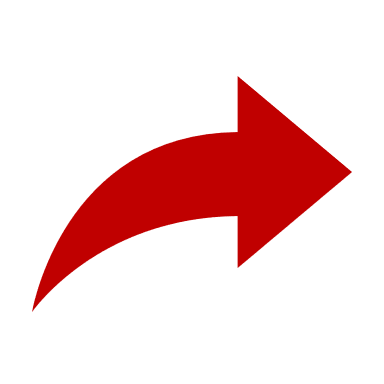 Low-Cost 3D workshop, 2024
18
Challenges and Future directions
Challenges:
Instance Segmentation Errors: Mis-segmentation can lead to false detections in subsequent analysis steps.
Over/under-segmentation in Vegetation: Dense vegetation areas may result in fragmented and inaccurate segmentation.
Static Detection Thresholds: Fixed thresholds fail to adapt to changing urban and environmental conditions.

Future Works:
Object-Level Classification: Employ machine learning classifiers on existing and new object-level metrics to refine change detection and characterization.
Generative AI for Analysis: Use 3D foundation models for interactive querying and enhanced descriptions of detected changes.
Uncertainty Integration: Incorporate uncertainty evaluation metrics to quantify reliability and improve confidence in change detection outputs.
Low-Cost 3D workshop, 2024
19
Do not hesitate to contact
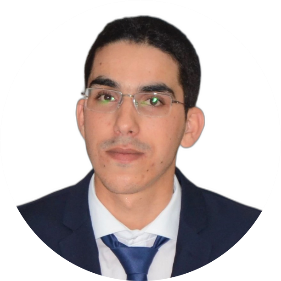 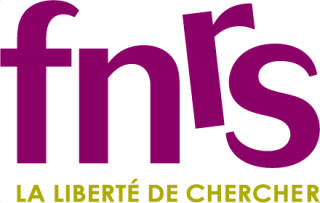 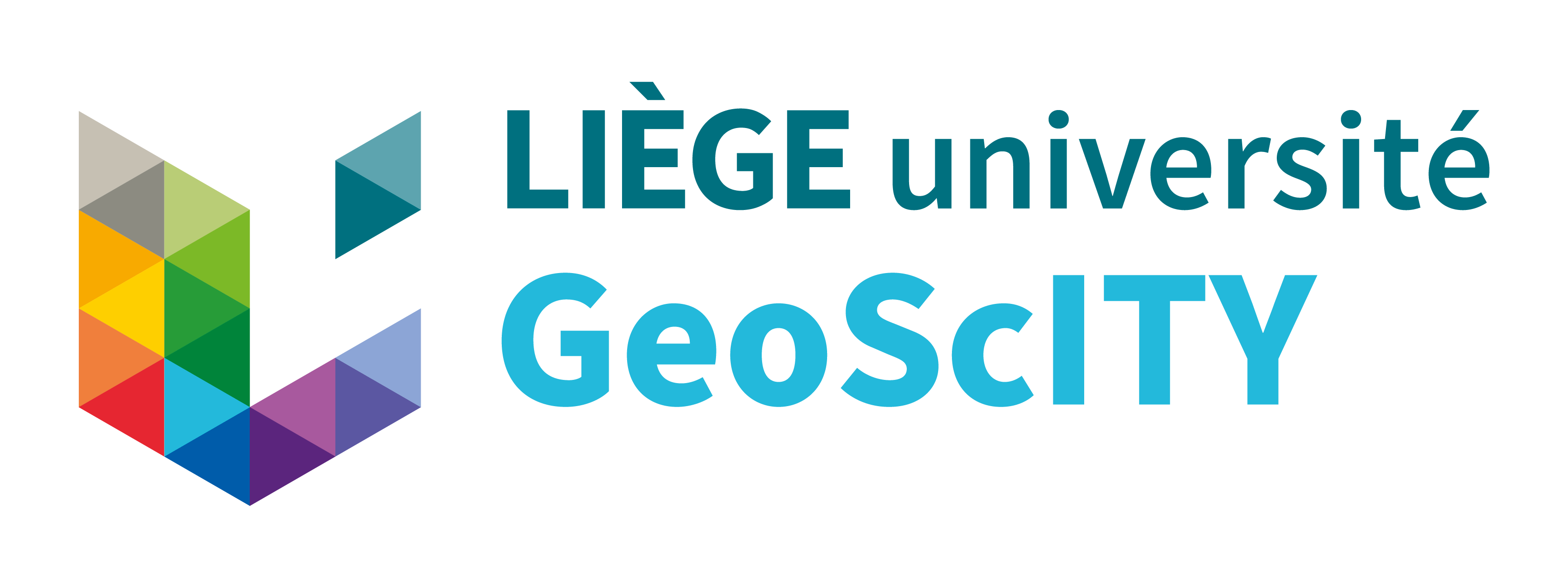 This research was funded by the National Belgian Funds for Scientific Research FNRS-FRS, through an Aspirant FRNS grant for Abderrazzaq KHARROUBI (Oct. 2021).
Geomatics Unit | geomatics.ulg.ac.be
Allée du Six Août 19 (B5A)  |  4000 Liège
Eng. Abderrazzaq Kharroubi
akharroubi@uliege.be
Low-Cost 3D workshop, 2024
20
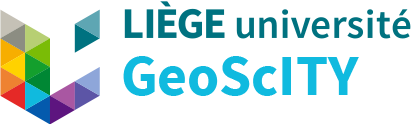 Detection and structuration of building and vegetation changes using LiDAR point clouds.
Abderrazzaq Kharroubi 1, Zouhair Ballouch 1,2, Imane Jeddoub 1, Rafika Hajji 2, Roland Billen 1
1, GeoScITY, UR SPHERES, University of Liège, 4000 Liège, Belgium; (akharroubi, zouhair.ballouch, i.jeddoub, rbillen)@uliege.be 
2, College of Geomatic Sciences and Surveying Engineering, Hassan II Institute of Agronomy and Veterinary Medicine, Rabat 10101, Morocco; r.hajji@iav.ac.ma
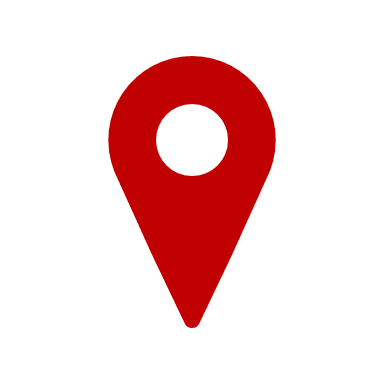 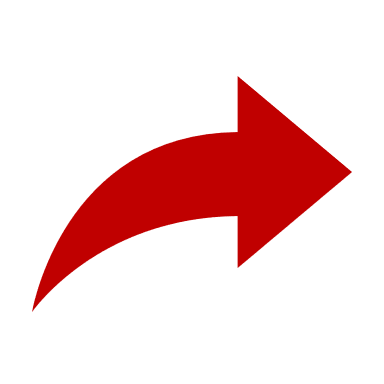 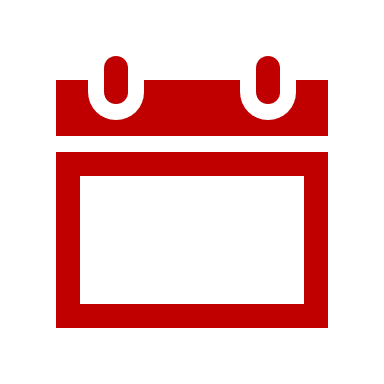 Low-Cost 3D workshop
Brescia, Italy
12-13 December 2024